Lecture 9
CSE 331
Sep 19, 2022
HW 1 (pre)post-mortem
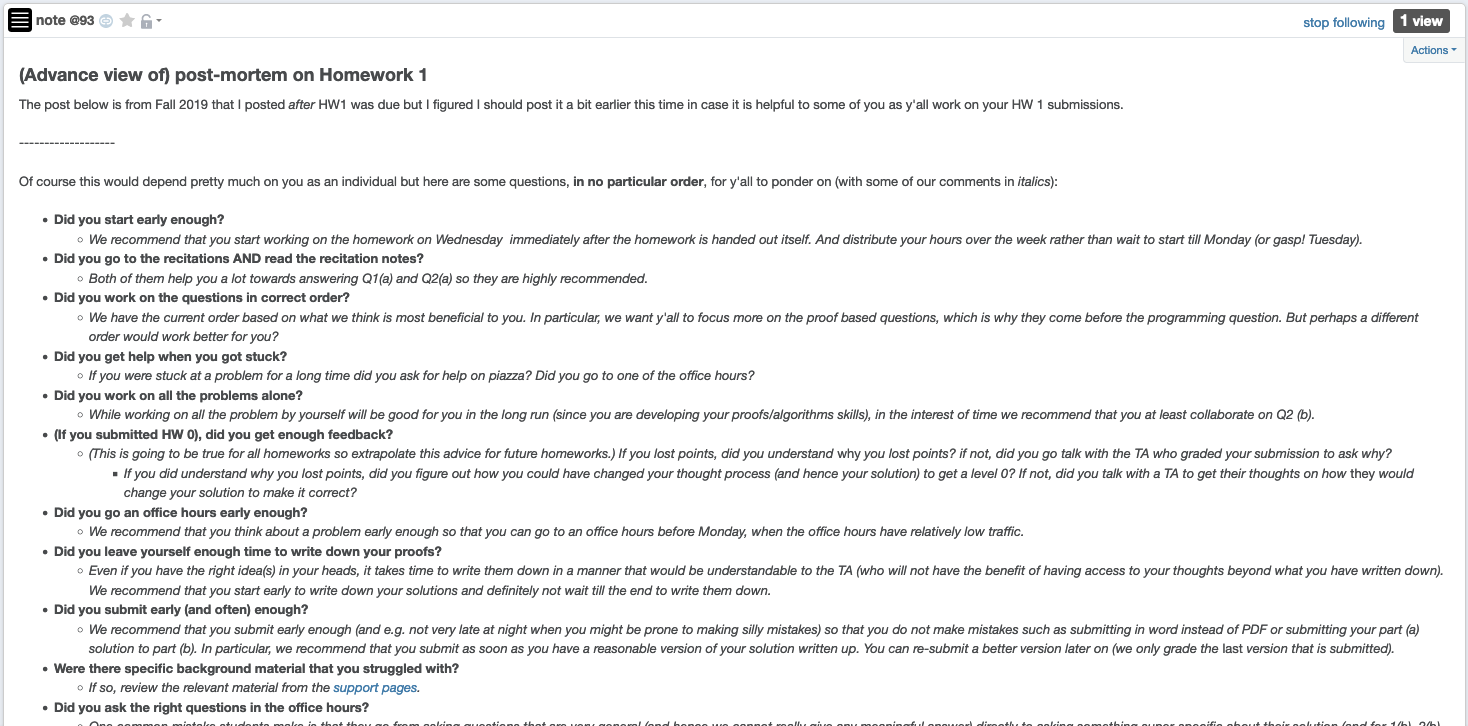 Follow ALL instructions on HW1
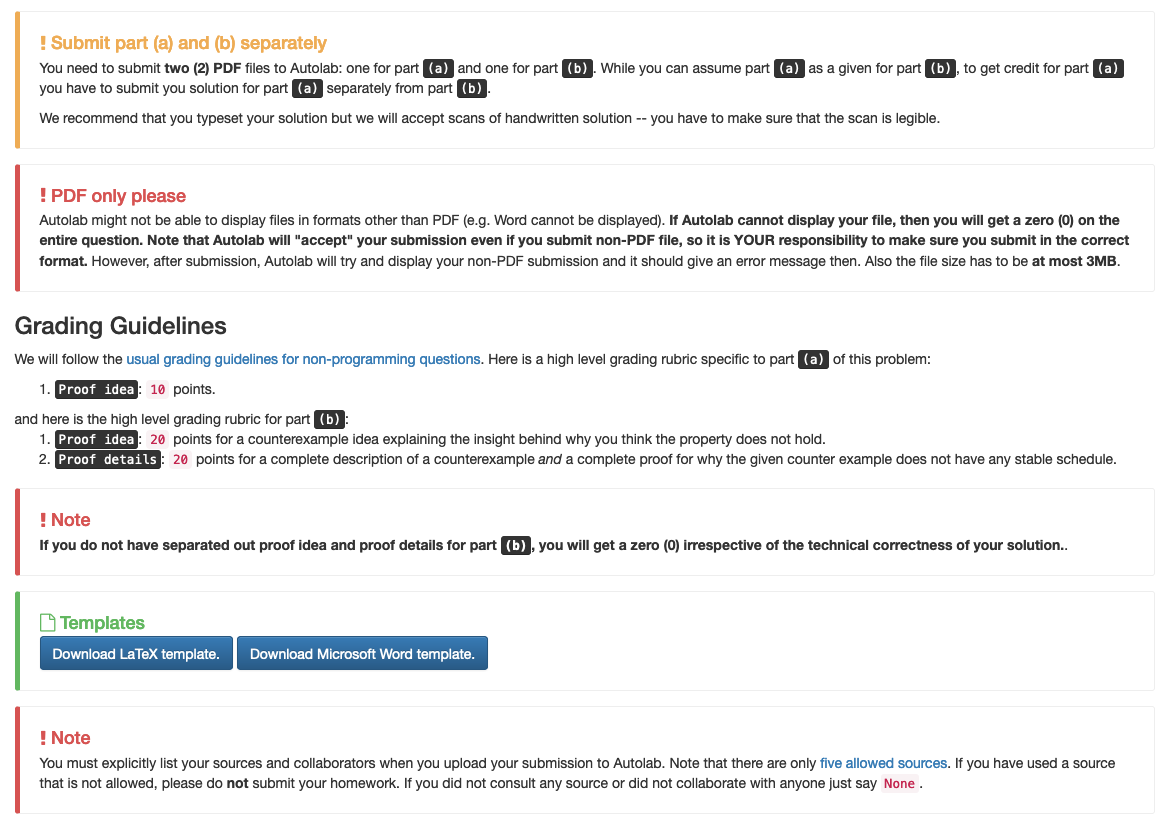 Review the HW policy doc!
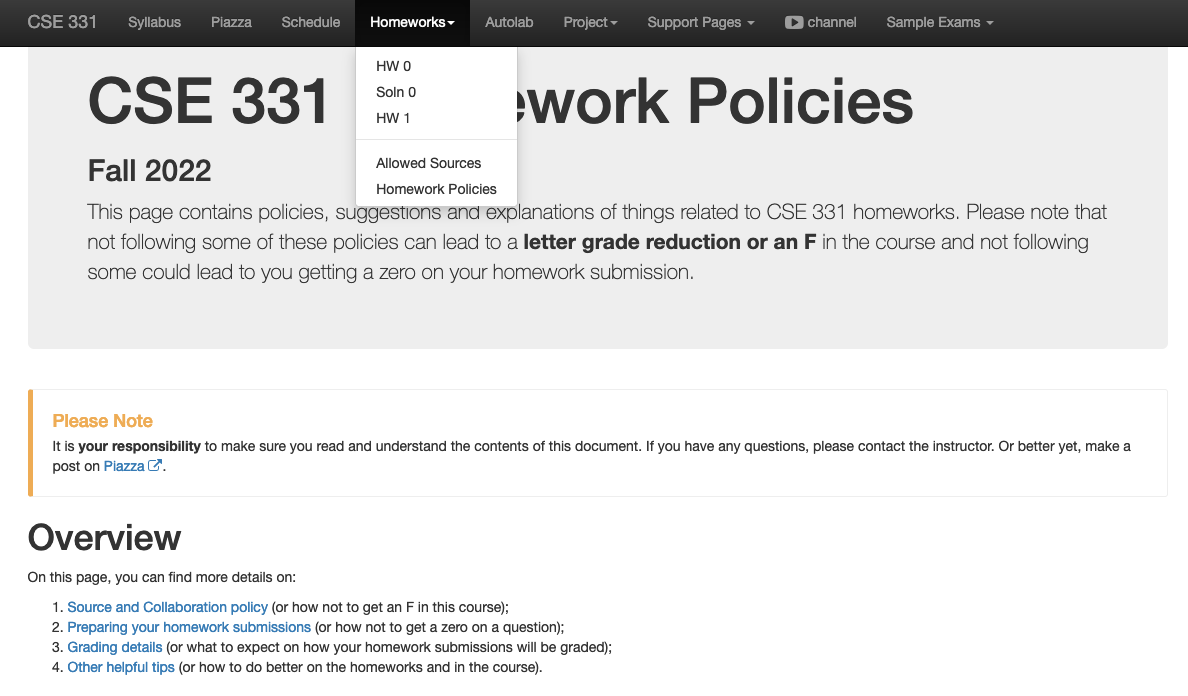 Running C++ template on Linux
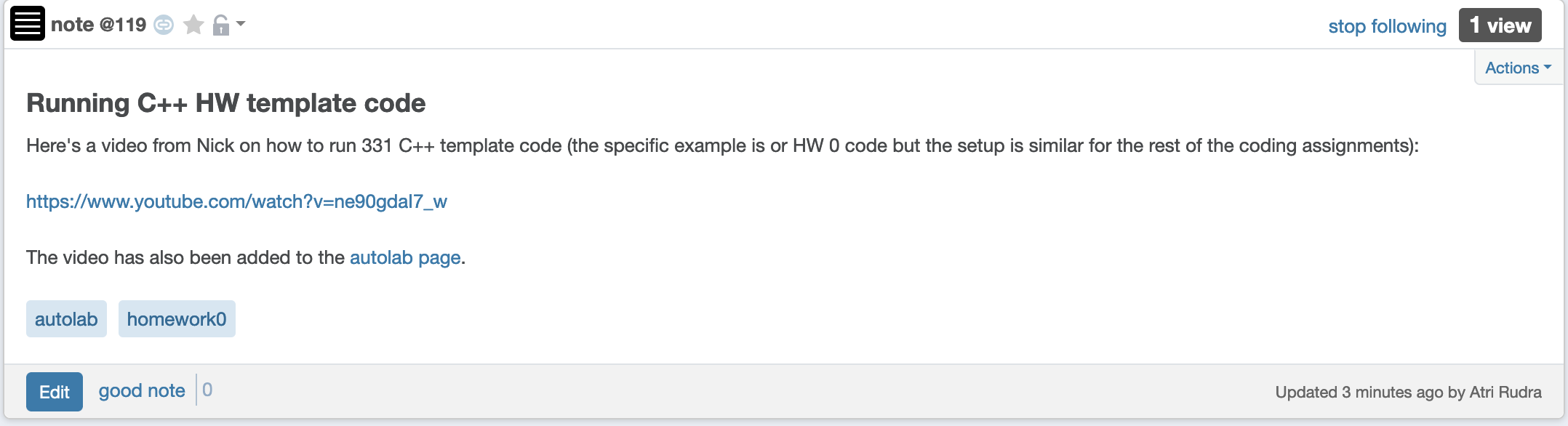 Hunter’s OH today at 6pm
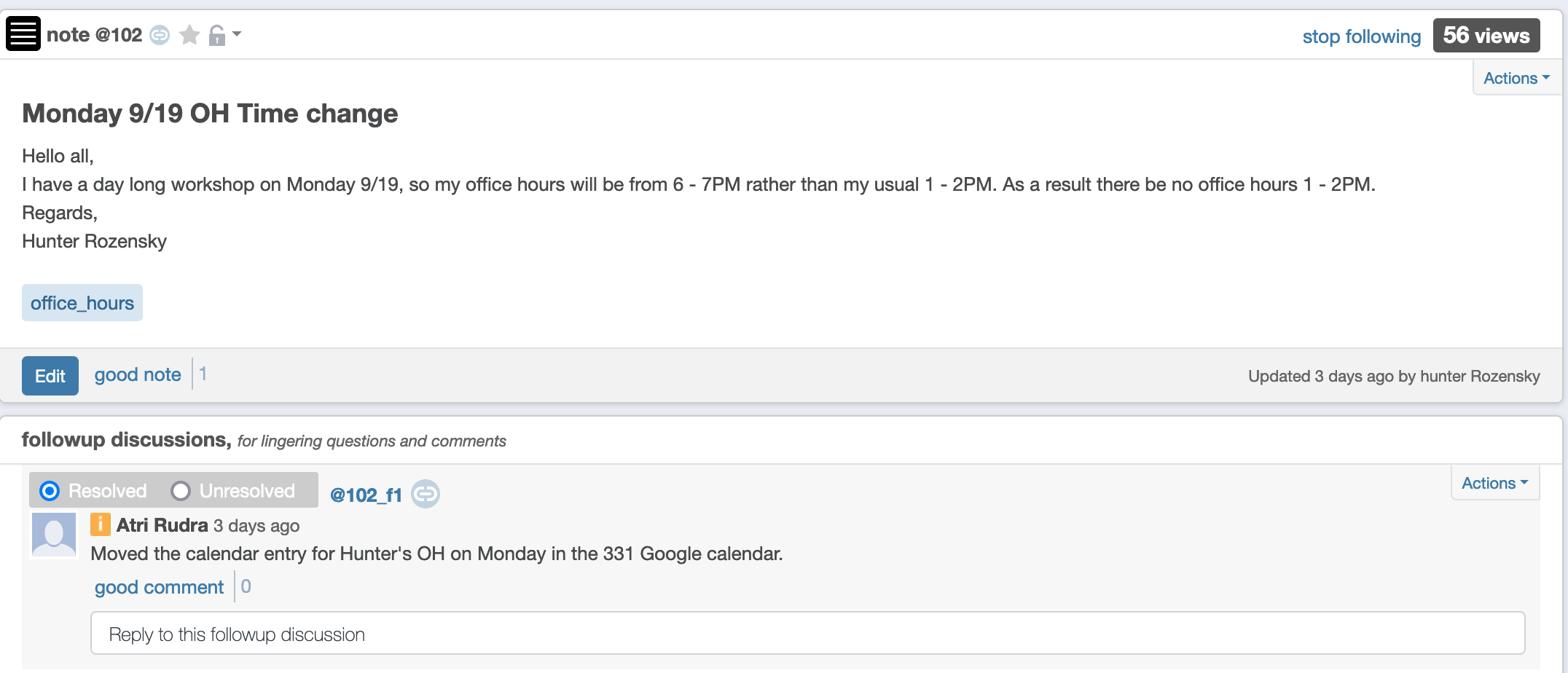 If you need it, ask for help
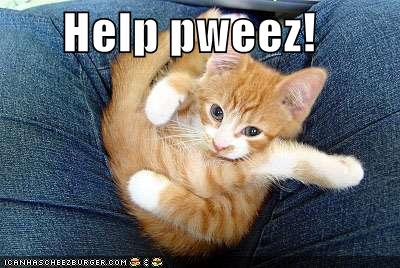 Advice from TAs
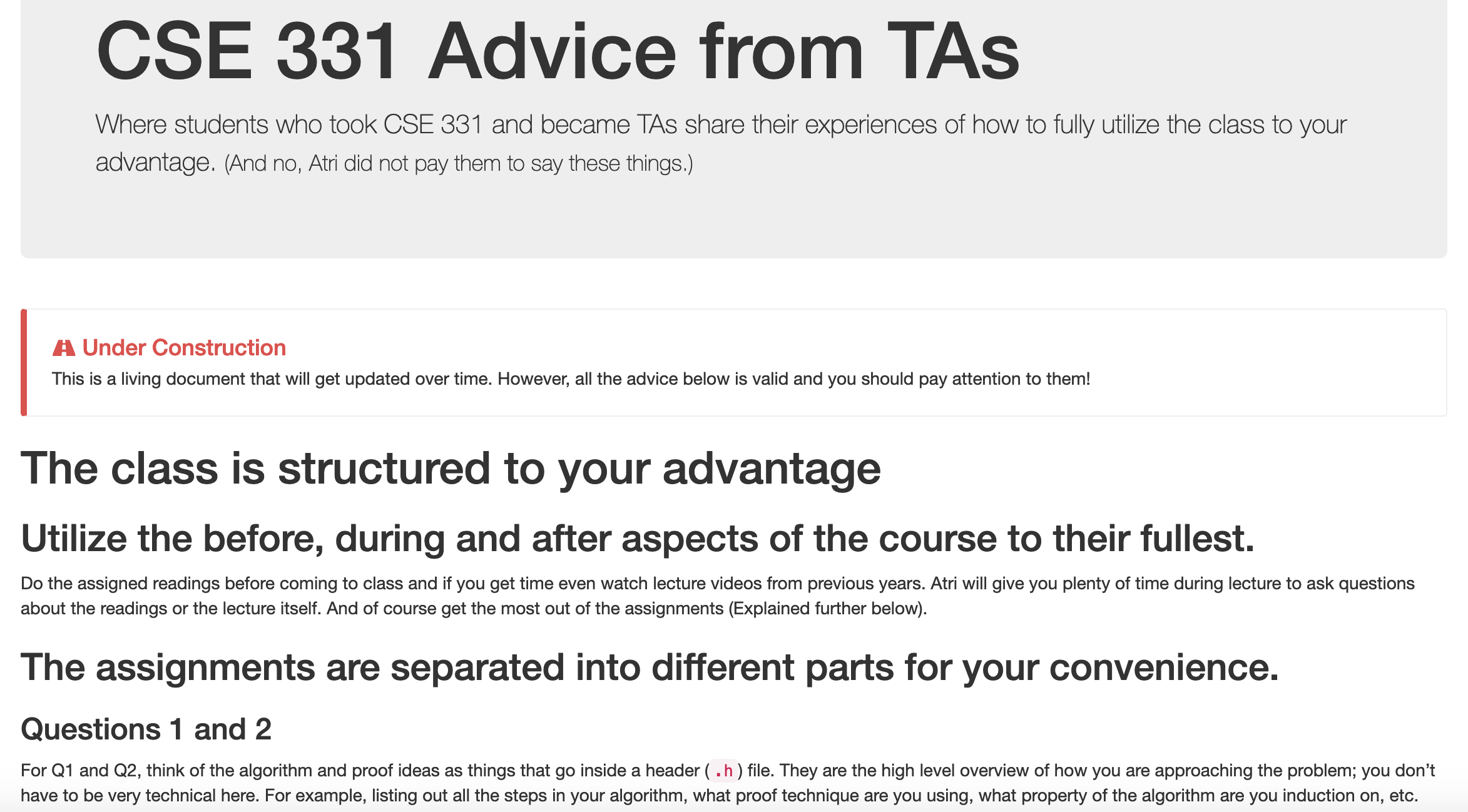 Register your project groups
Deadline: Friday, Sep 30, 11:59pm
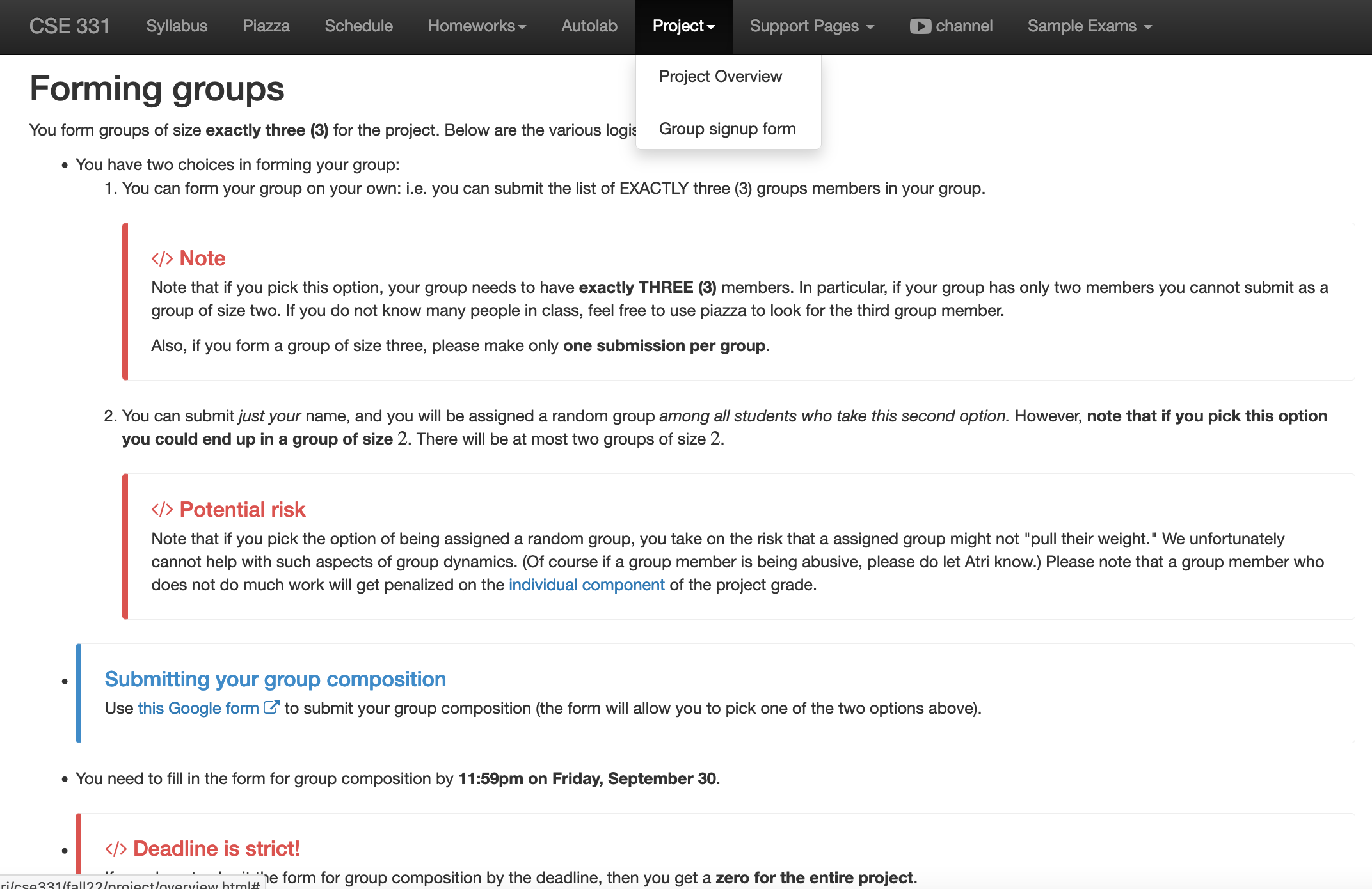 Your UBIT ID is
xyz if your email ID is xyz@buffalo.edu
NOT
xyz@buffalo.edu
Your UB person number
Today’s agenda
O(n2) implementation of the Gale-Shapley algorithm
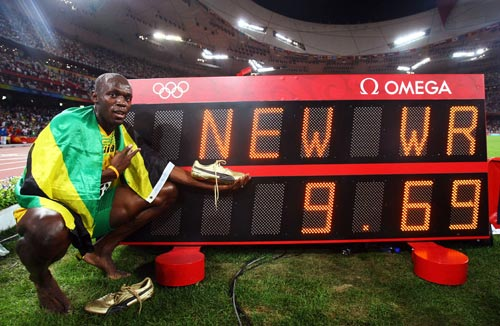 Some practice with run time analysis
Questions?
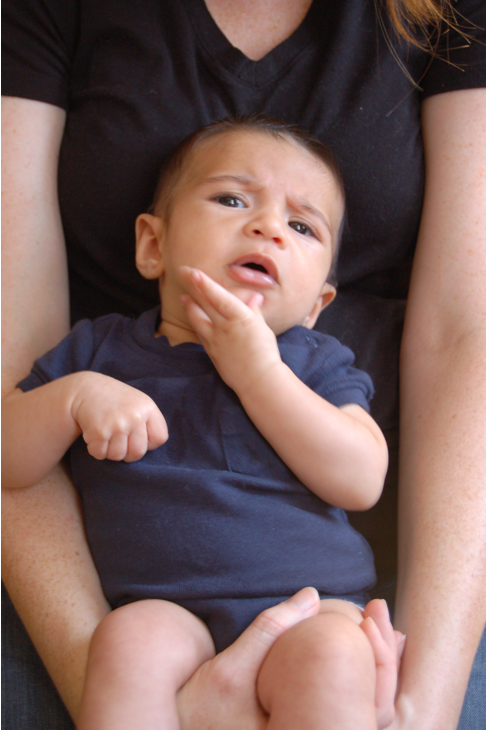 g(n) is O(f(n))
c*f(n) for some c>0
g(n)
n
n0
Properties of O (and Ω)
g is O(f) and f is O(h) then
g is O(h)
Transitive
Step 1 // O(n) time
Step 2 // O(n) time
g is O(h) and f is O(h) then
g+f is O(h)
Additive
Overall: O(n) time
g is O(h1) and f is O(h2) then
g*f is O(h1*h2)
Multiplicative
While (loop condition) // O(n2) iterations
Stuff happens // O(1) time
Overall: O(n2) time
Another Reading Assignment
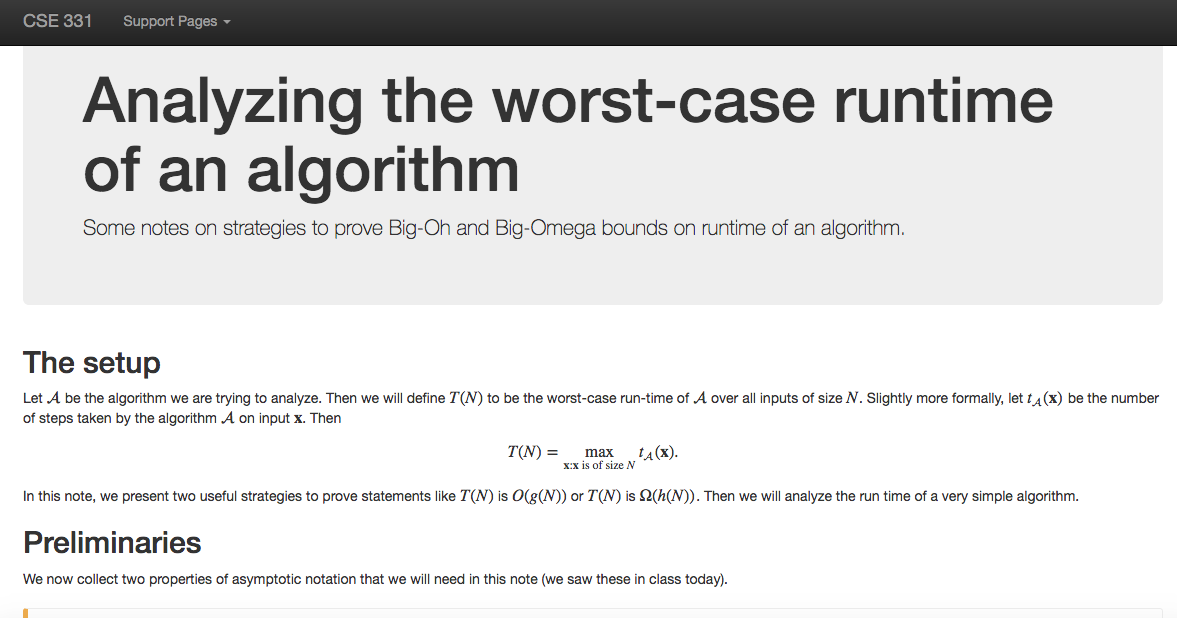 Reading Assignments
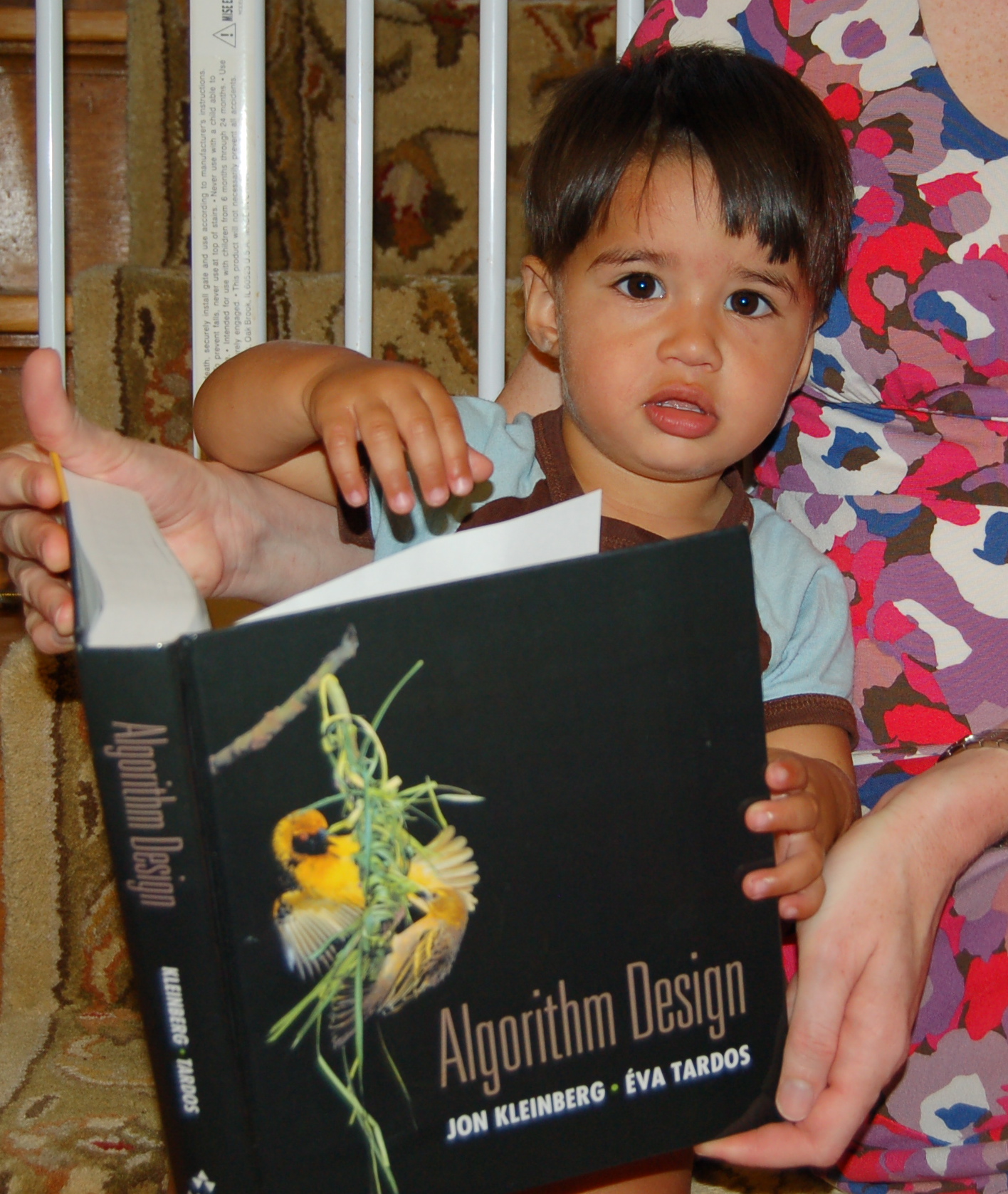 Sections 1.1, 1.2, 2.1, 2.2 and 2.4 in [KT]
Gale-Shapley Algorithm
At most n2 iterations
Intially all men and women are free
While there exists a free woman  who can propose
Let w be such a woman and m be the best man she has not proposed to
w proposes to m
O(1) time implementation
If m is free
(m,w) get engaged
Else (m,w’) are engaged
If m prefers w’ to w
w remains free
Else
(m,w) get engaged and w’ is free
Output the engaged pairs as the final output
Implementation Steps
(0) How to represent the input?
(1) How do we find a free woman w?
(2) How would w pick her best unproposed man m?
(3) How do we know who m is engaged to?
(4) How do we decide if m prefers w’ to  w?
Overall running time
Init(1-4)
n2 X ( Query/Update(1-4) )
Questions?
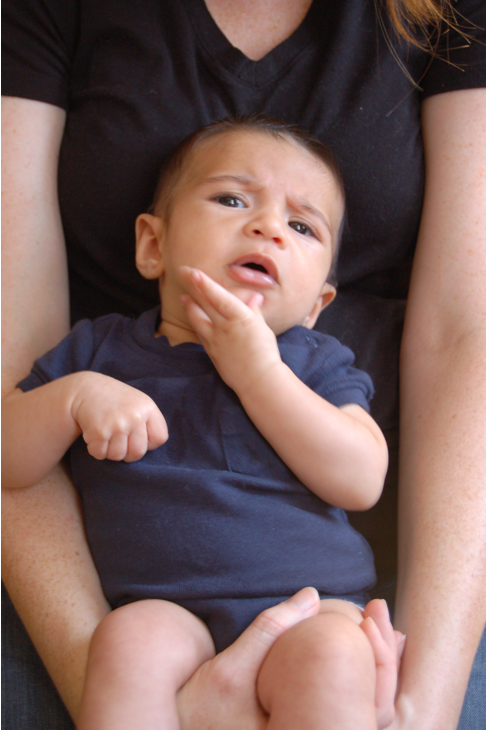 Rest on the board…
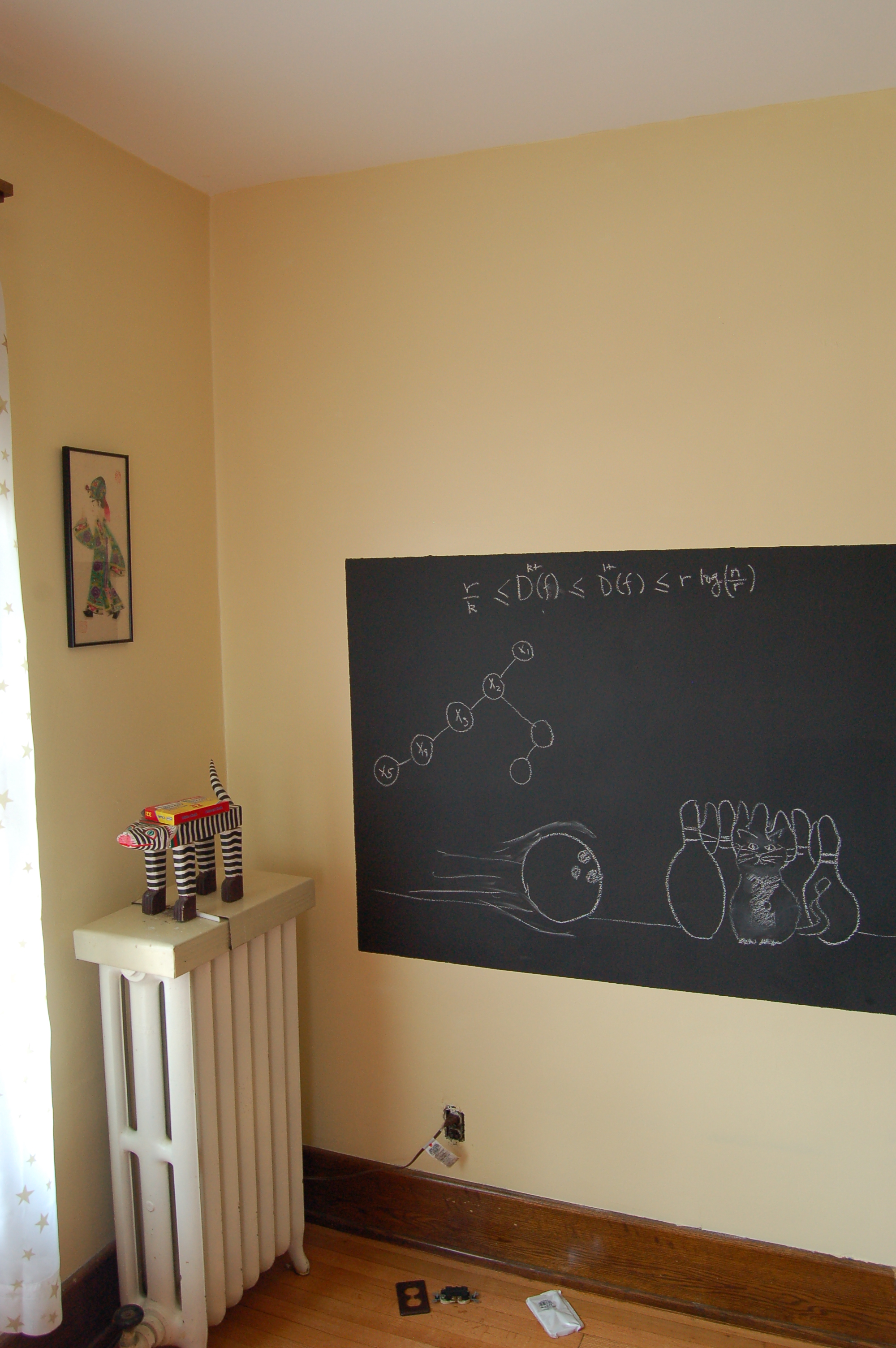